Перспективная 
модель ОГЭ-2020 по биологии. 
Новые требования и задания
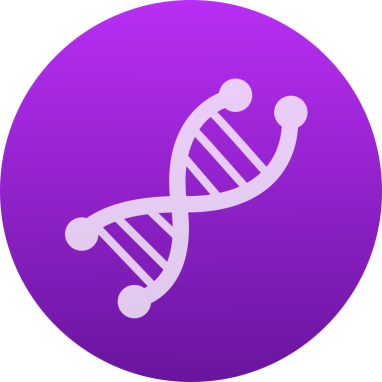 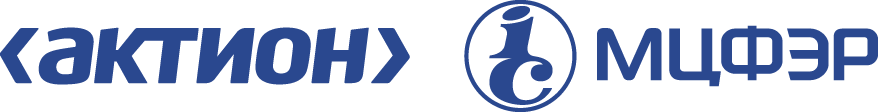 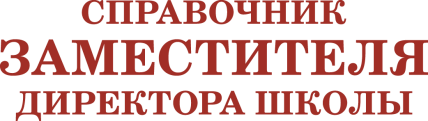 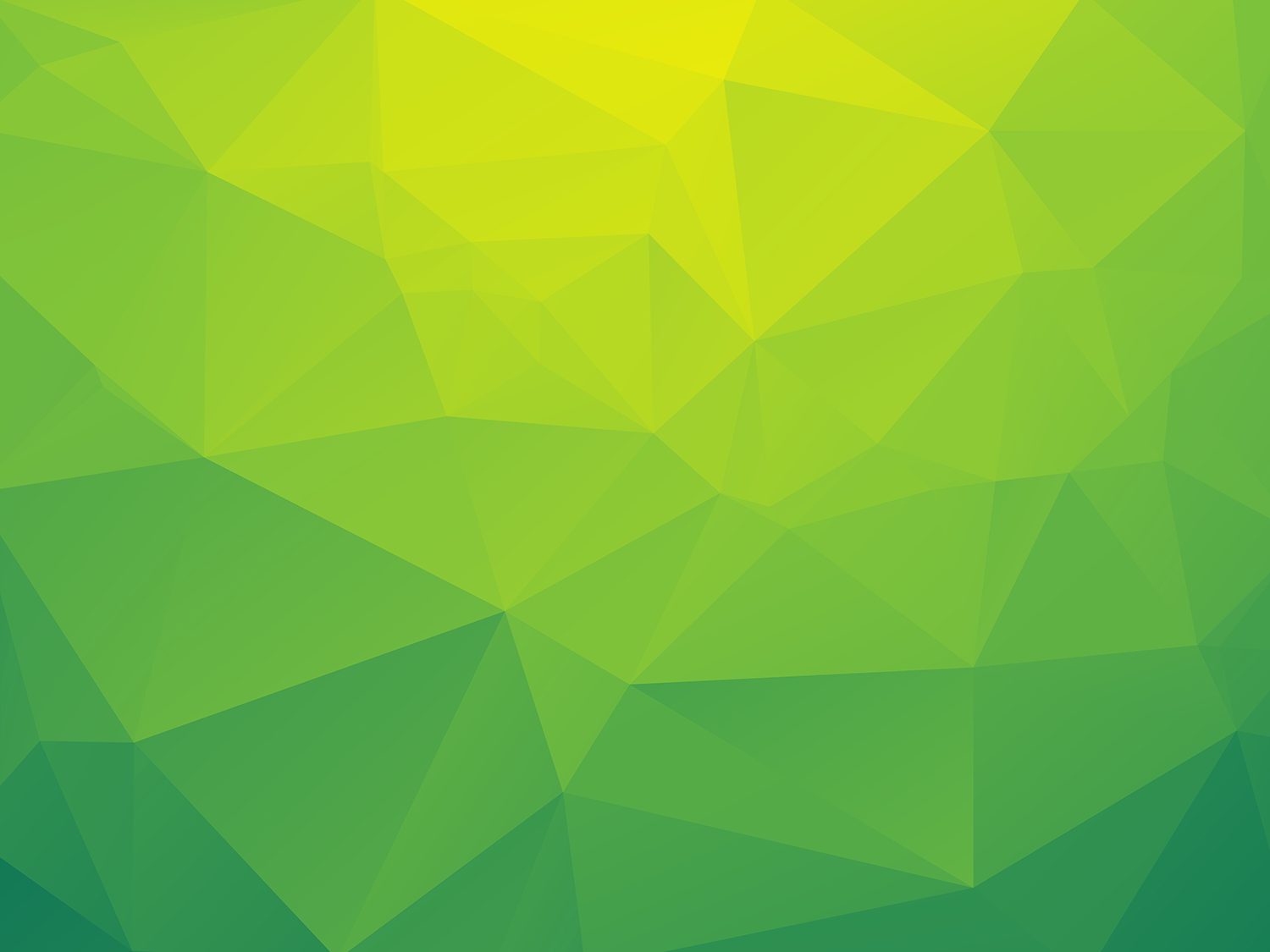 3
4
2
1
Первичный балл
Условия экзамена
Новые задания
Разделы предмета
Что изменилось?
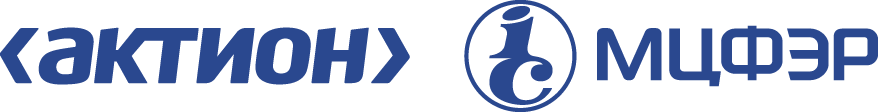 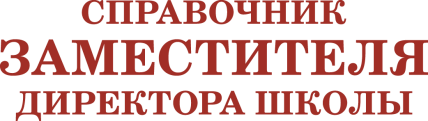 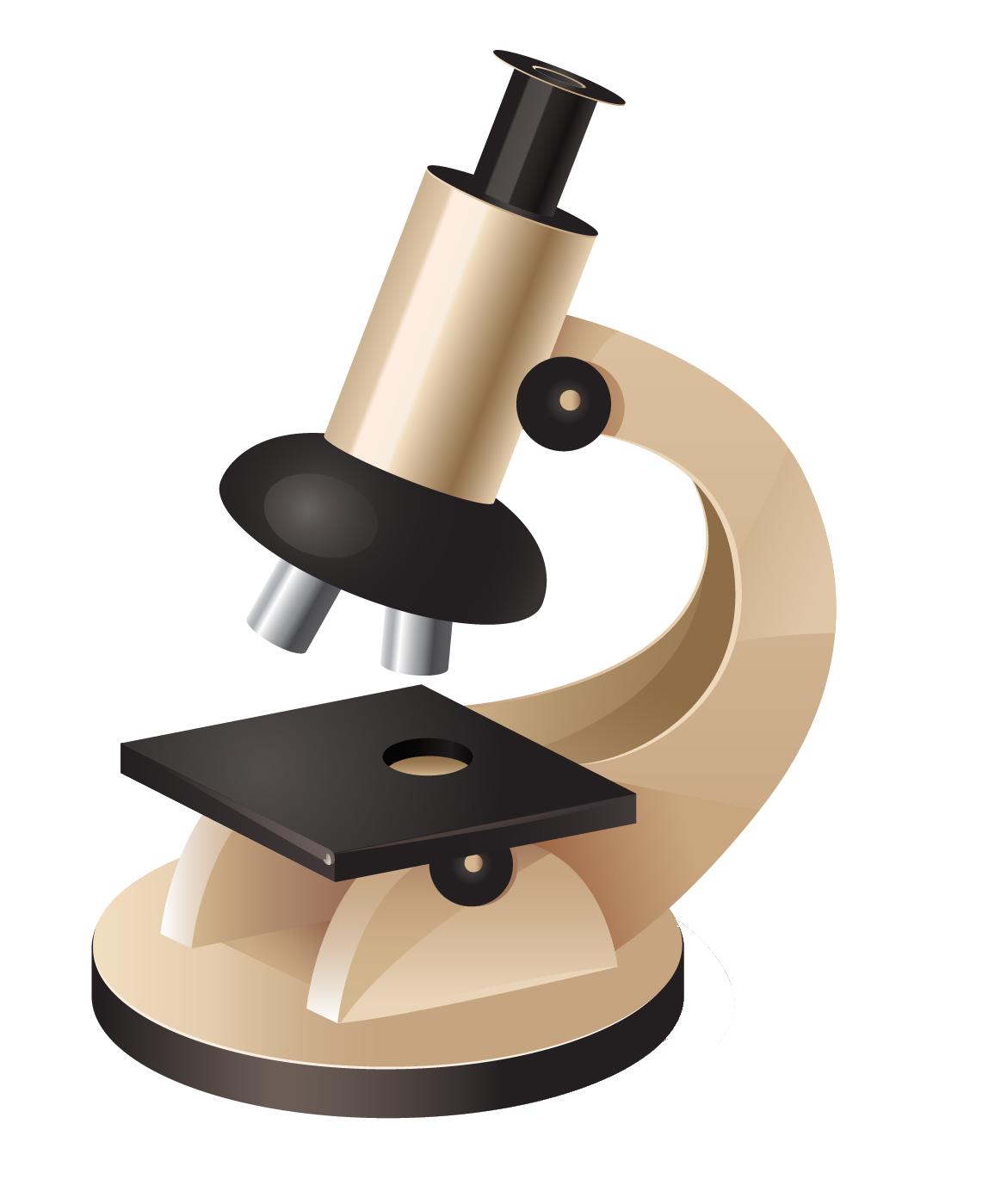 Первичный балл
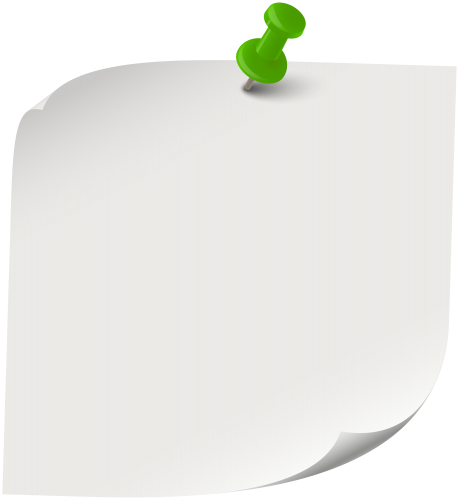 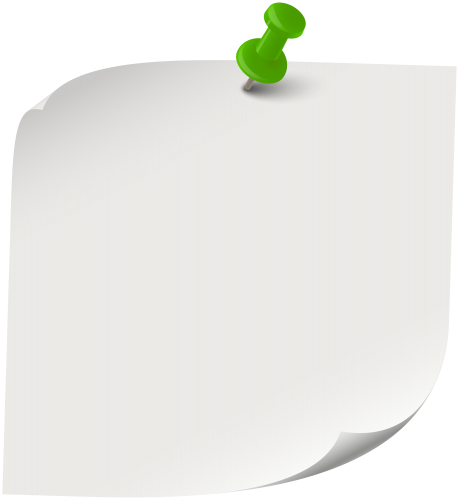 ОГЭ-2019
32 задания
 22 – указать один ответ
 6 – написатьперечень ответов
 4 – дать развернутый ответ
Всего: 46 баллов
ОГЭ-2020
26 заданий
5 – указать один ответ
 16 – написать перечень ответов
 5 – дать развернутый ответ
Всего: 48 баллов
НОВОЕ
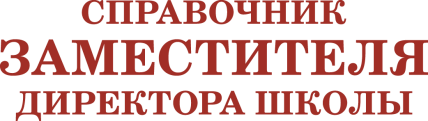 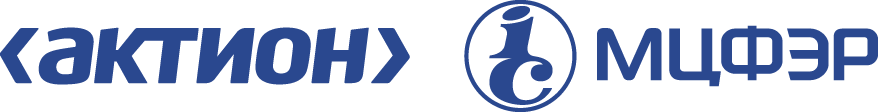 Разделы предмета
Разработчики в ОГЭ-2020 убирают 2 предметных раздела
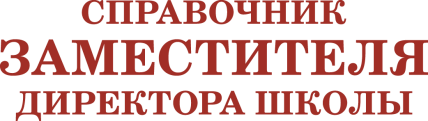 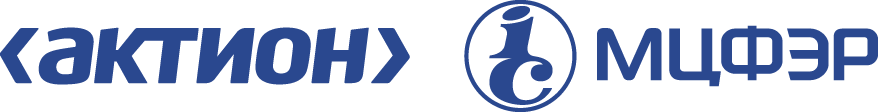 Новые задания
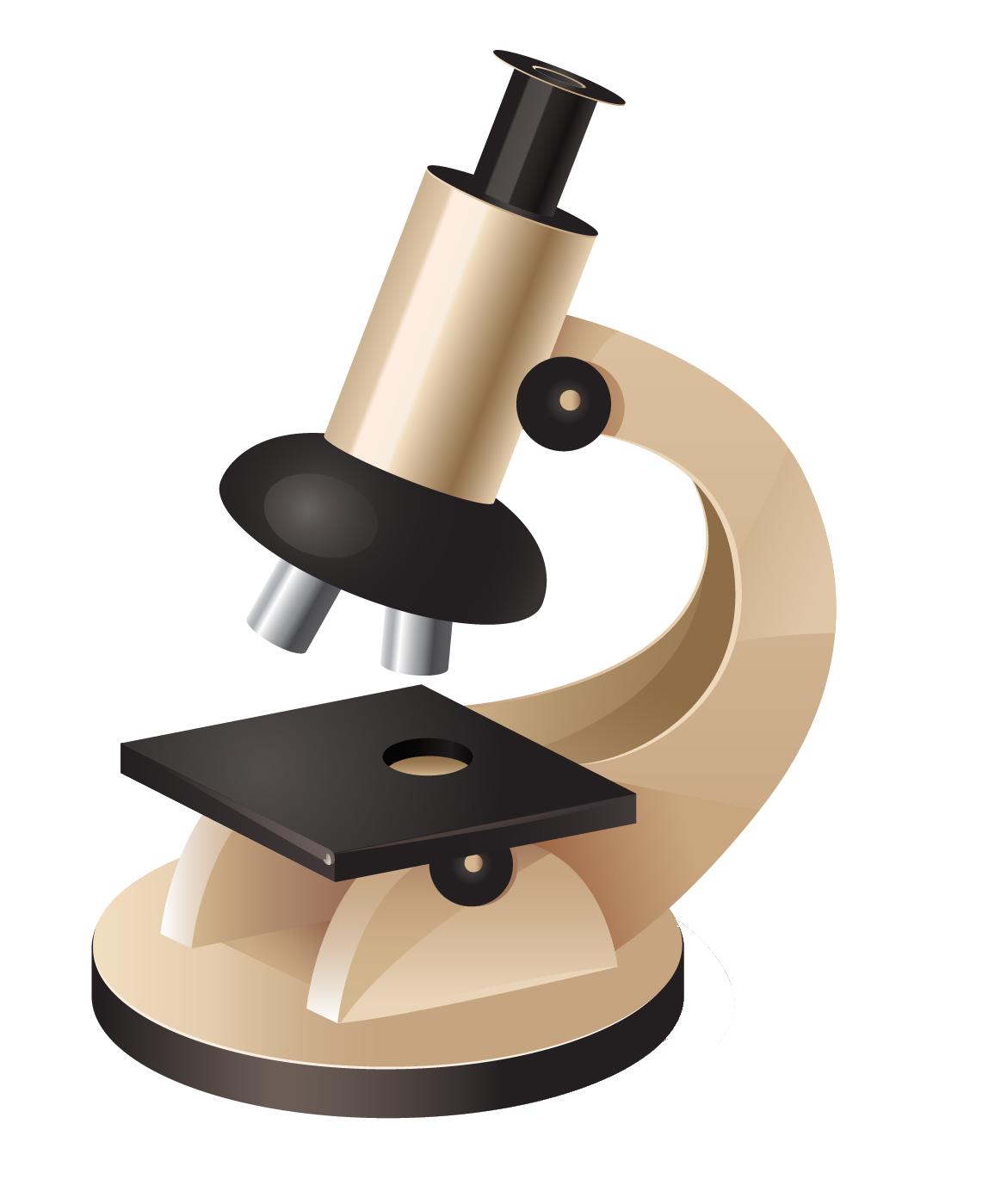 В перспективных КИМ по биологии есть новые задания, которых в текущей версии нет.

Блок «Система, многообразиеи эволюция живой природы»  изменили. В него добавили 5 заданий.

Блок«Анатомия» потребует от участников подробного ответа. 
3 задания проверяют, как ученик применяет свои знания в поставленной ситуации
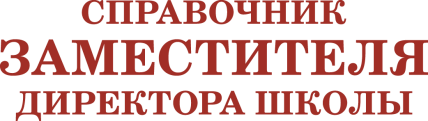 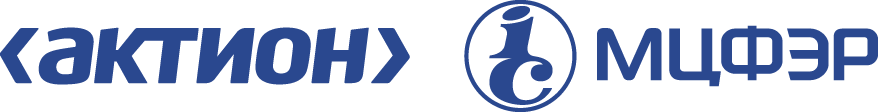 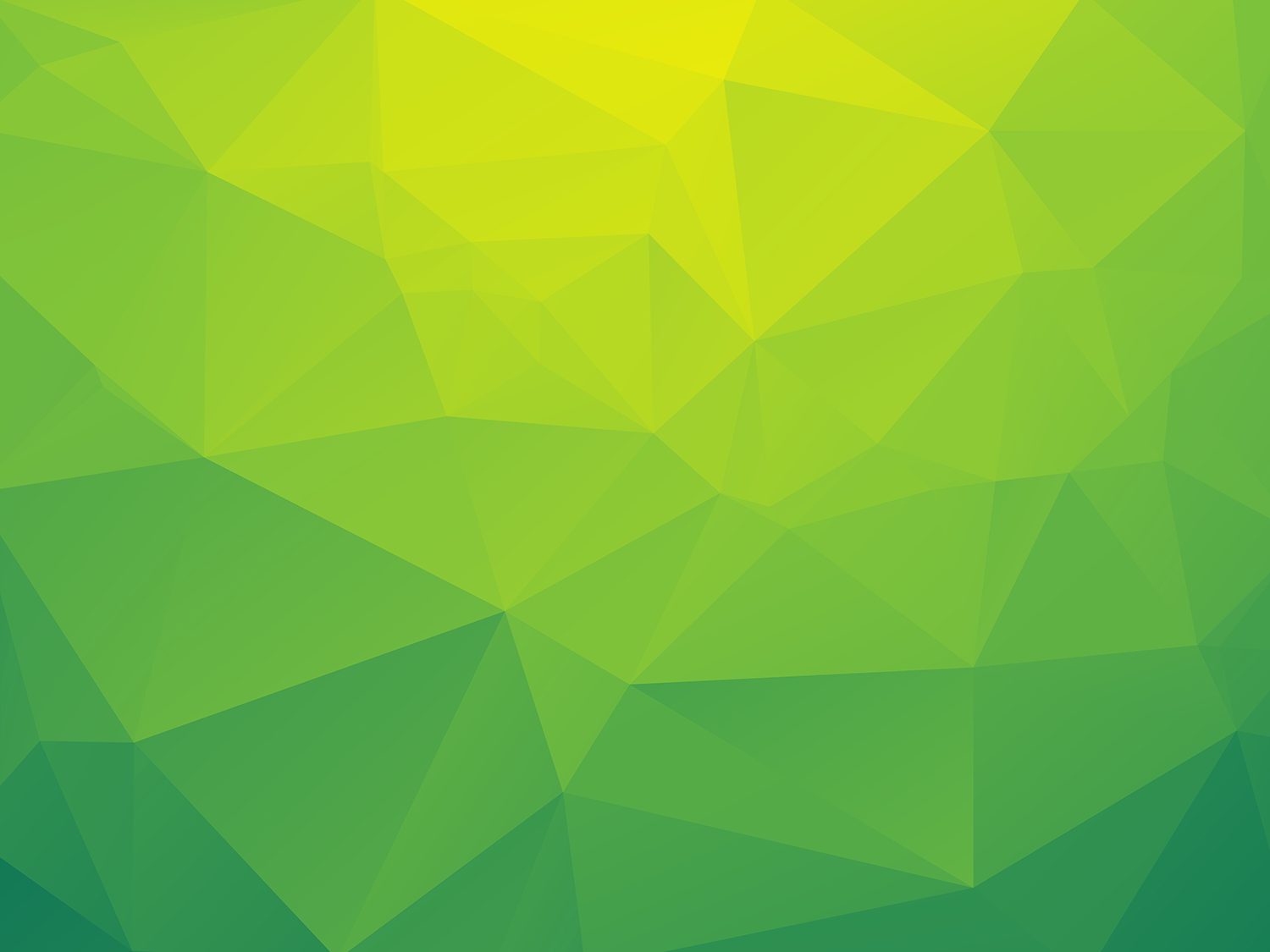 Примеры новых заданий
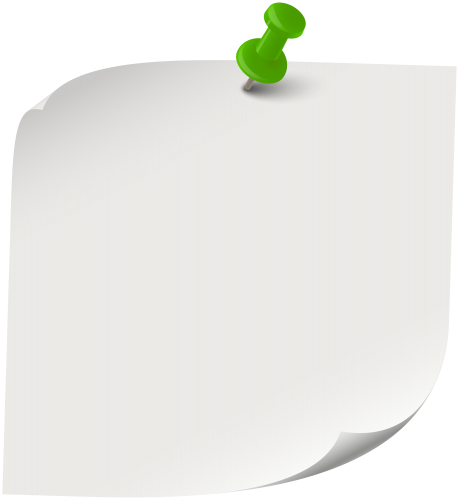 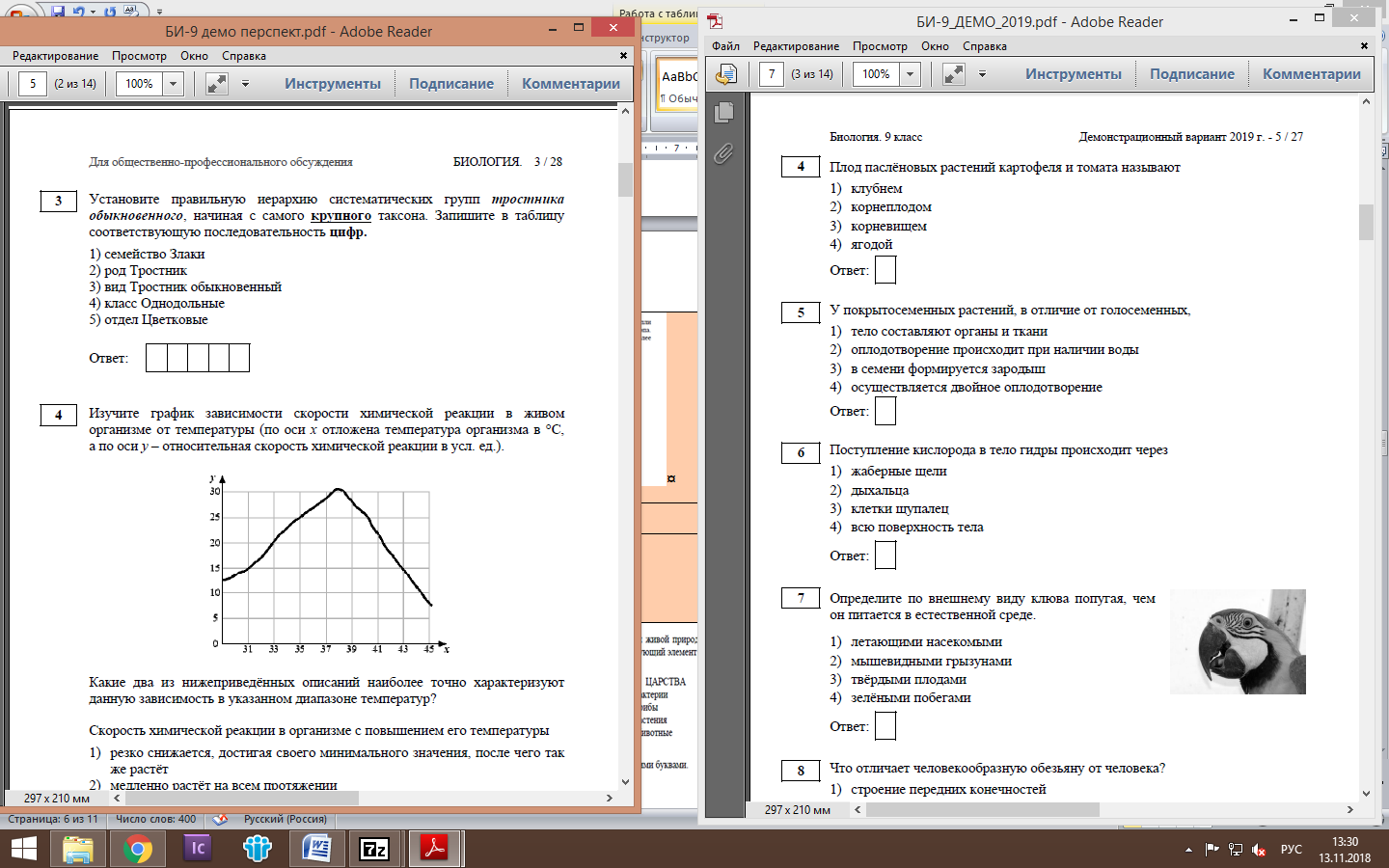 Это новые задания по форме и типу
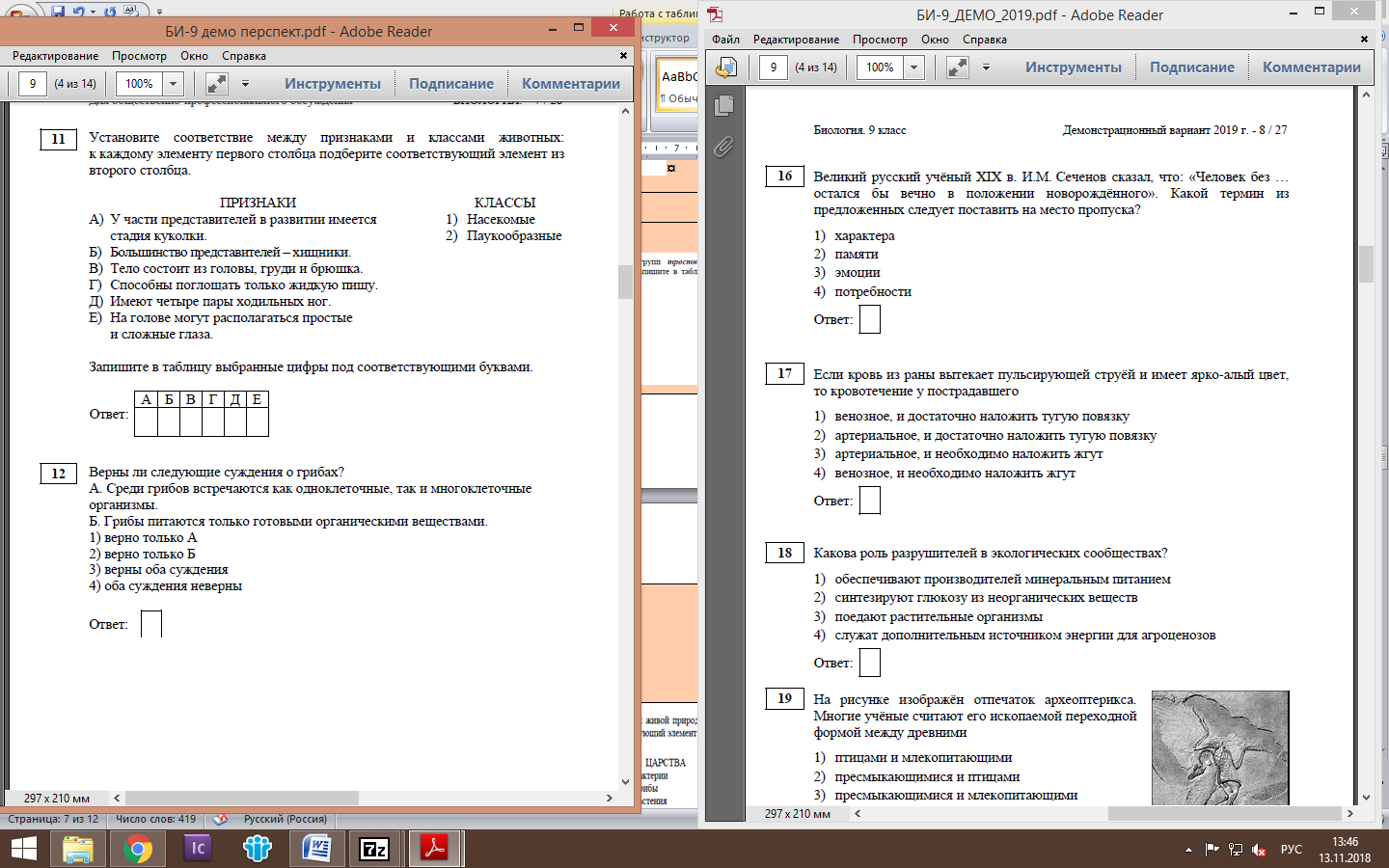 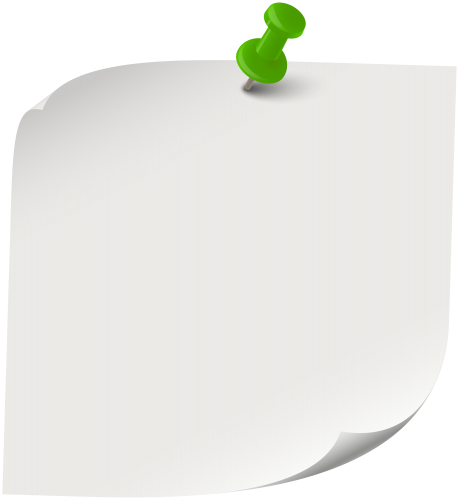 Блок «Система, многообразие и эволюция живой природы»
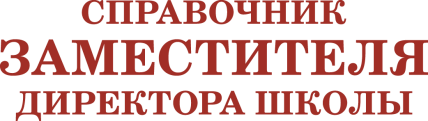 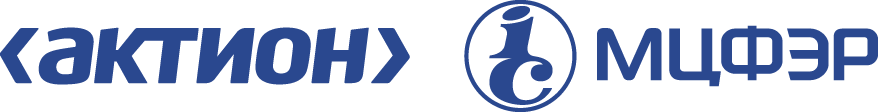 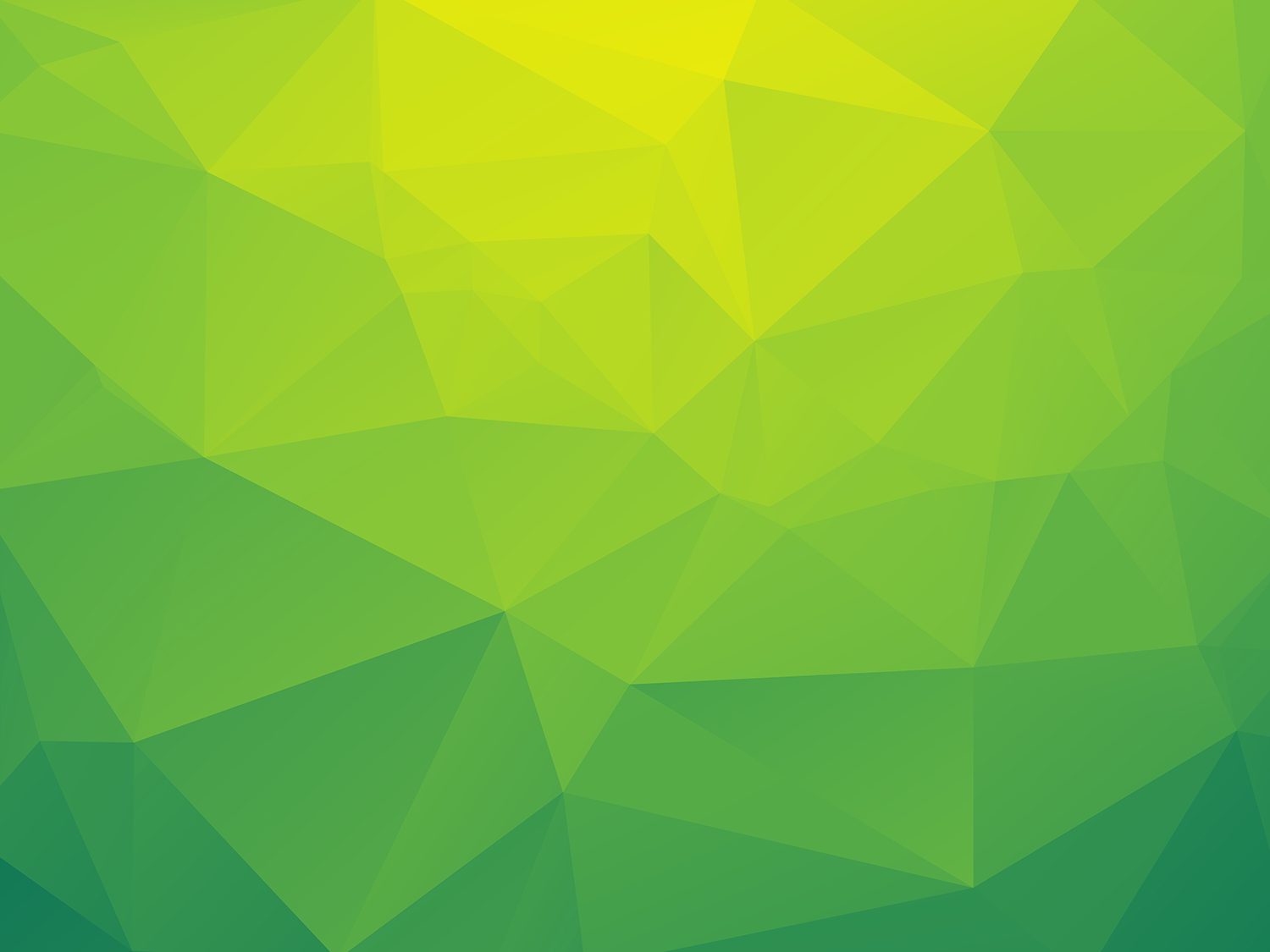 Примеры новых заданий
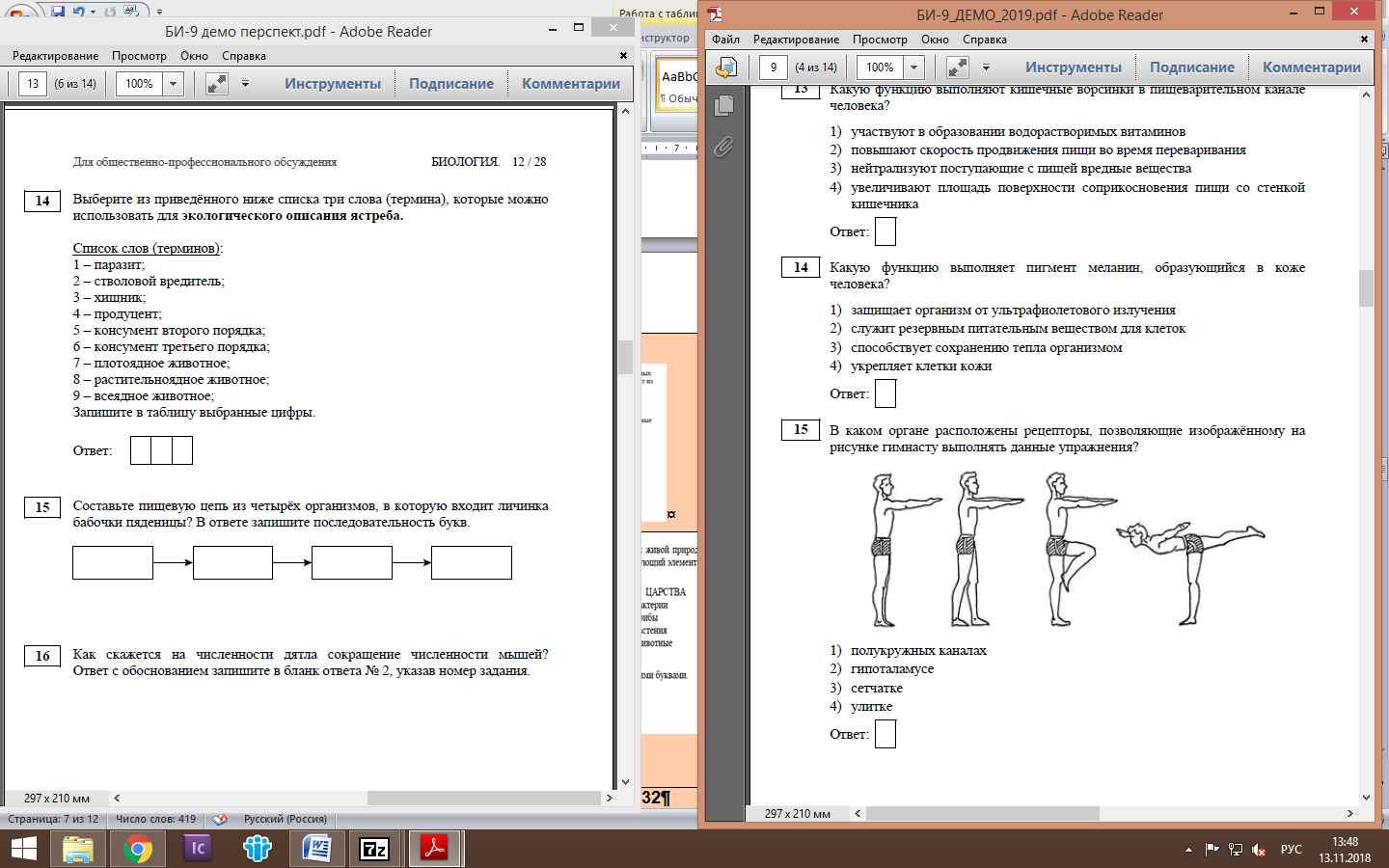 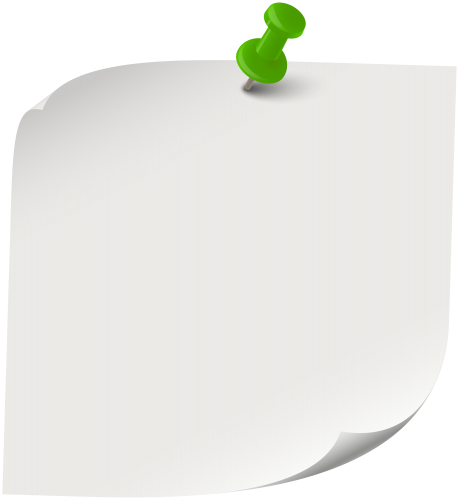 Блок «Система, многообразие и эволюция живой природы»
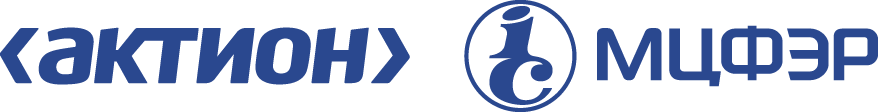 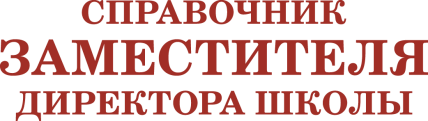 Примеры новых заданий
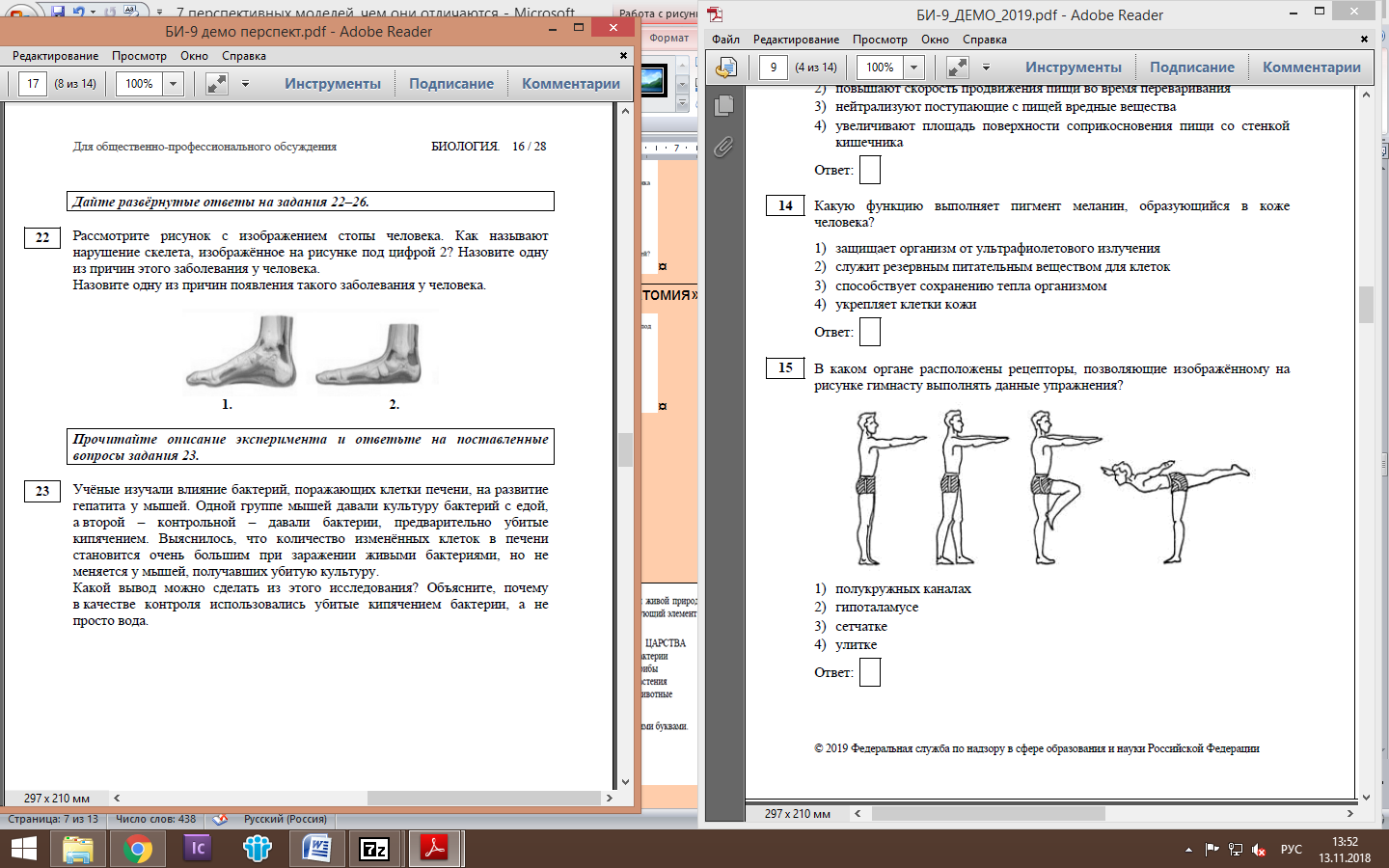 Блок«Анатомия» потребует от участников подробного ответа 

Два задания проверяют, как ученики применяют свои знания в конкретной ситуации
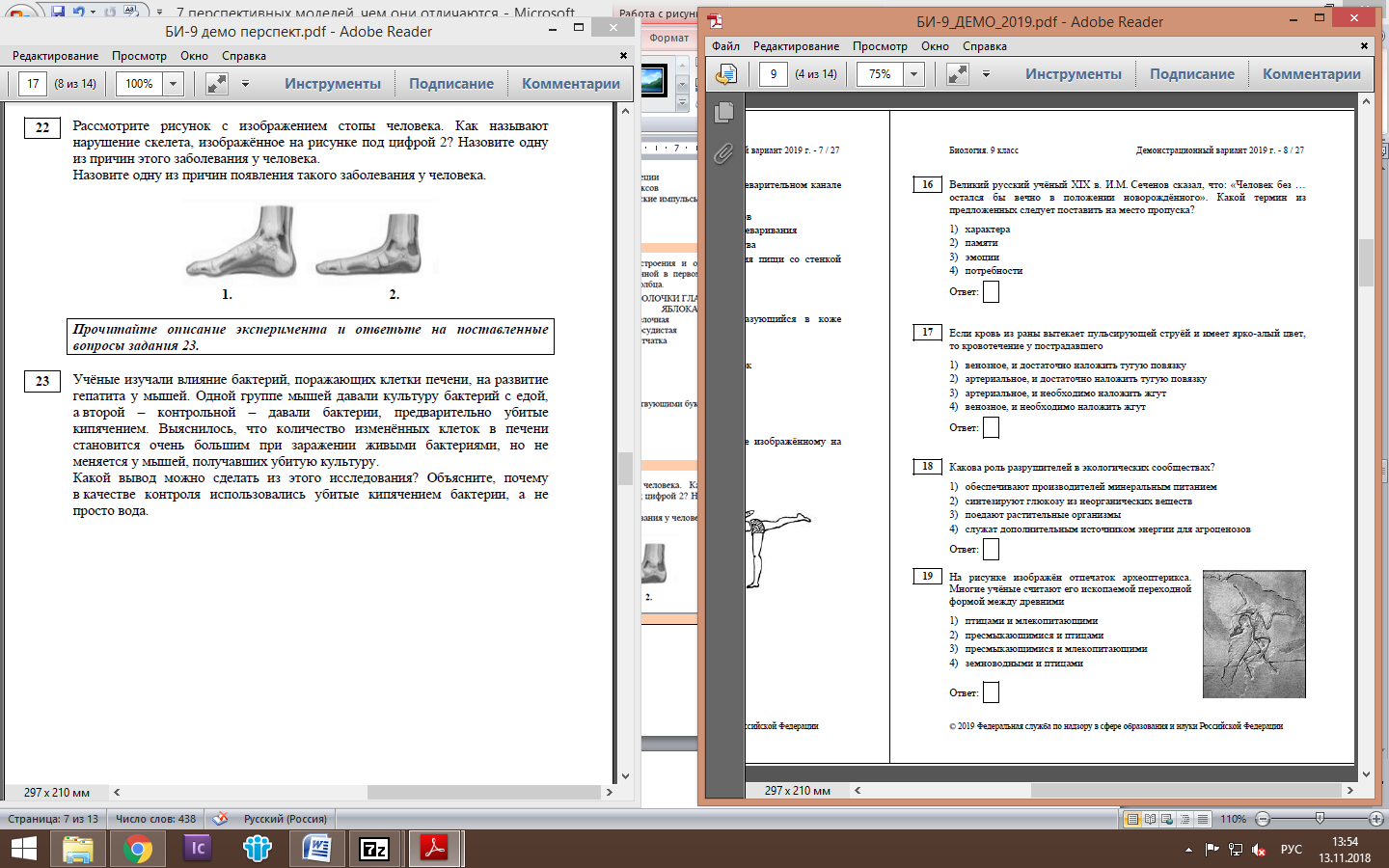 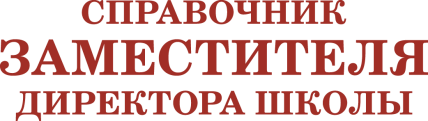 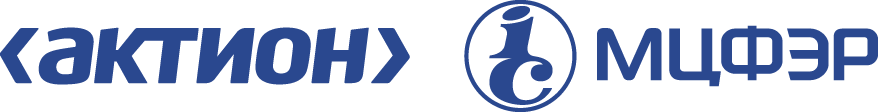 Условия экзамена
Участники ОГЭ берут с собой 
линейку и непрограммируемый калькулятор
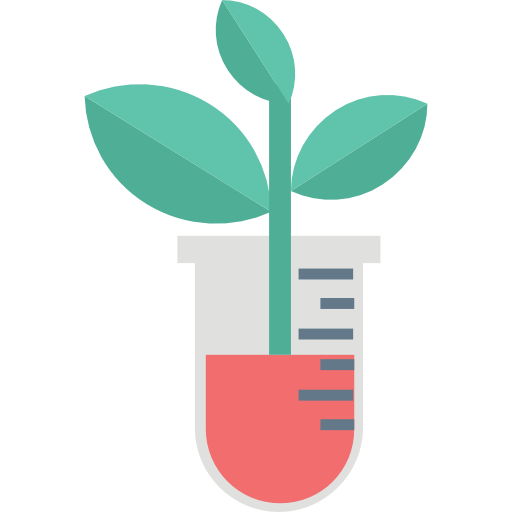 Будет
150 минут
Сейчас
180 минут
Время на экзамен сократят на полчаса
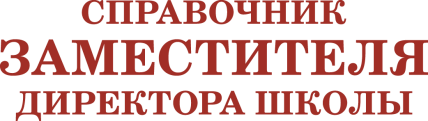 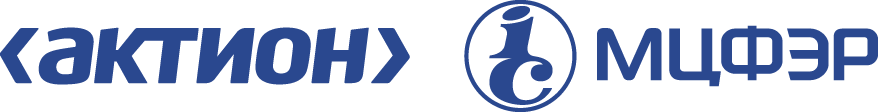 Перспективная 
модель ОГЭ-2020 по биологии. 
Новые требования и задания
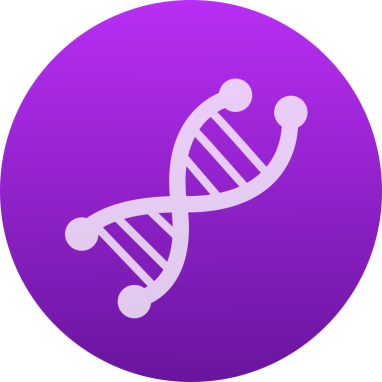 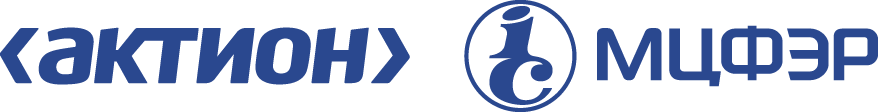 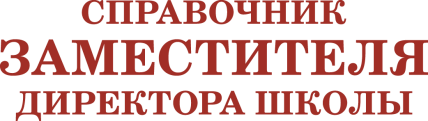 Для подготовки презентации использован шаблон с сайта
free-office.net/shablony-powerpoint/